Эколого-биологическая игра
«ЮНЫЕ ВАЛЕОЛОГИ»
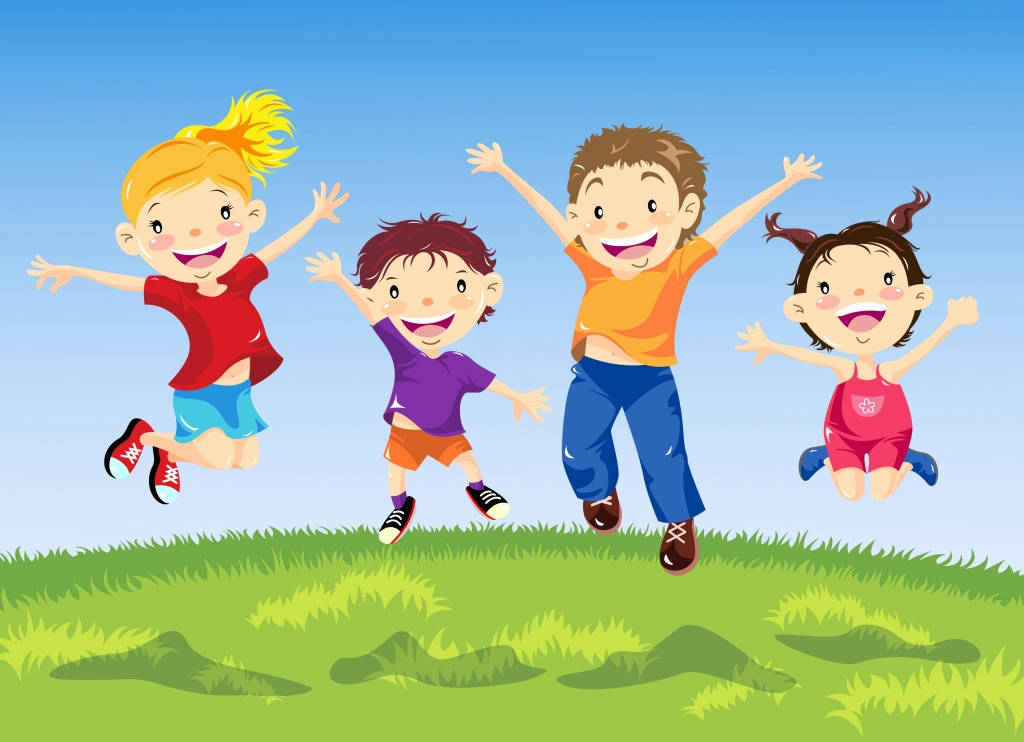 Казакова Светлана Александровна 
учитель биологии
МБОУ «Лицей» г. Протвино
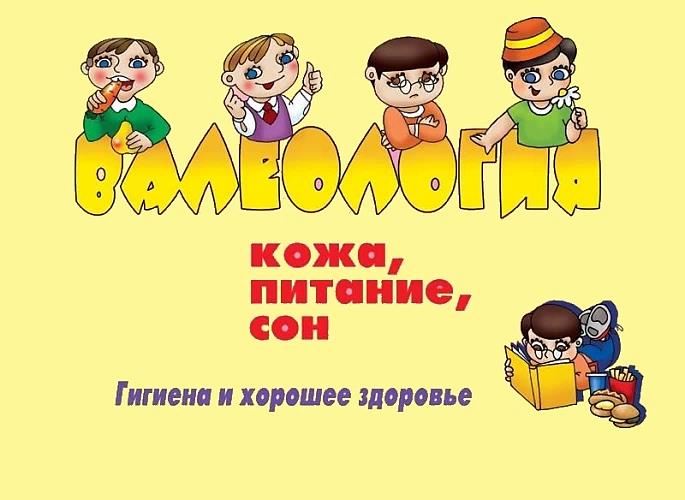 НАУКА О ЗДОРОВОМ
ОБРАЗЕ ЖИЗНИ
КОНКУРС 1.
Ни богатство, ни слава
не делают человека 
счастливым.
ЗДОРОВЫЙ НИЩИЙСЧАСТЛИВЕЕБОЛЬНОГО КОРОЛЯ
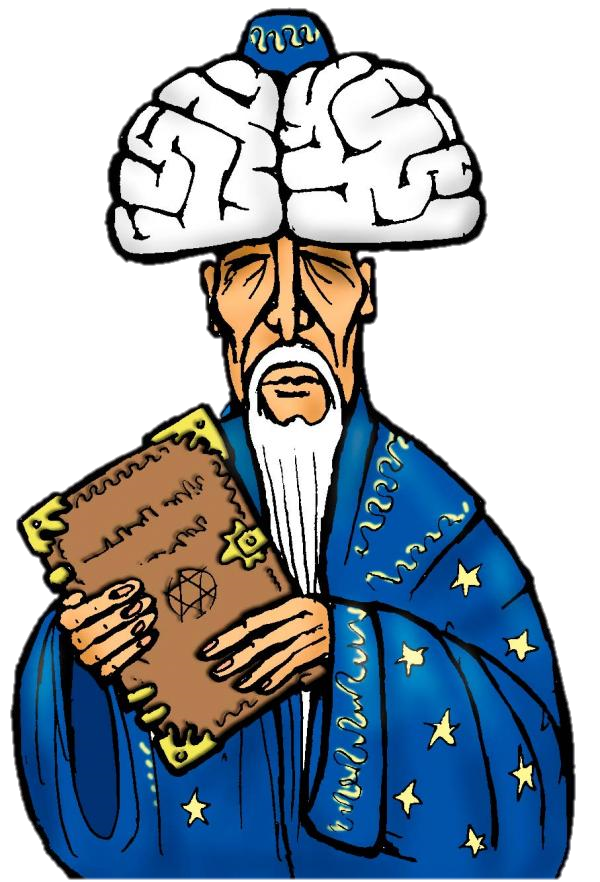 Что является наиболее 
ценным и важным в жизни: 
богатство или слава?
КОНКУРС 2.
ПОСЛОВИЦА НЕДАРОМ
 МОЛВИТСЯ
Пословица 1.
ЗДОРОВ БУДЕШЬ – ВСЁ ДОБУДЕШЬ
Пословица 2.
ЗДОРОВЬЕ НЕ КУПИШЬ – ЕГО РАЗУМ 
ДАРИТ
Пословица 3.
НЕ РАД БОЛЬНОЙ И ЗОЛОТОЙ 
КРОВАТИ
Пословица 4.
У КОГО ЧТО БОЛИТ, ТОТ О ТОМ И 
ГОВОРИТ
Пословица 5.
ЗДОРОВЬЕМ СЛАБ, ТАК И ДУХОМ 
НЕ ГЕРОЙ
Пословица 6.
У КОГО БОЛЯТ КОСТИ, ТОТ НЕ 
ДУМАЕТ В ГОСТИ
КОНКУРС 3.
ПОМОЩНИКИ ЗДОРОВЬЯ
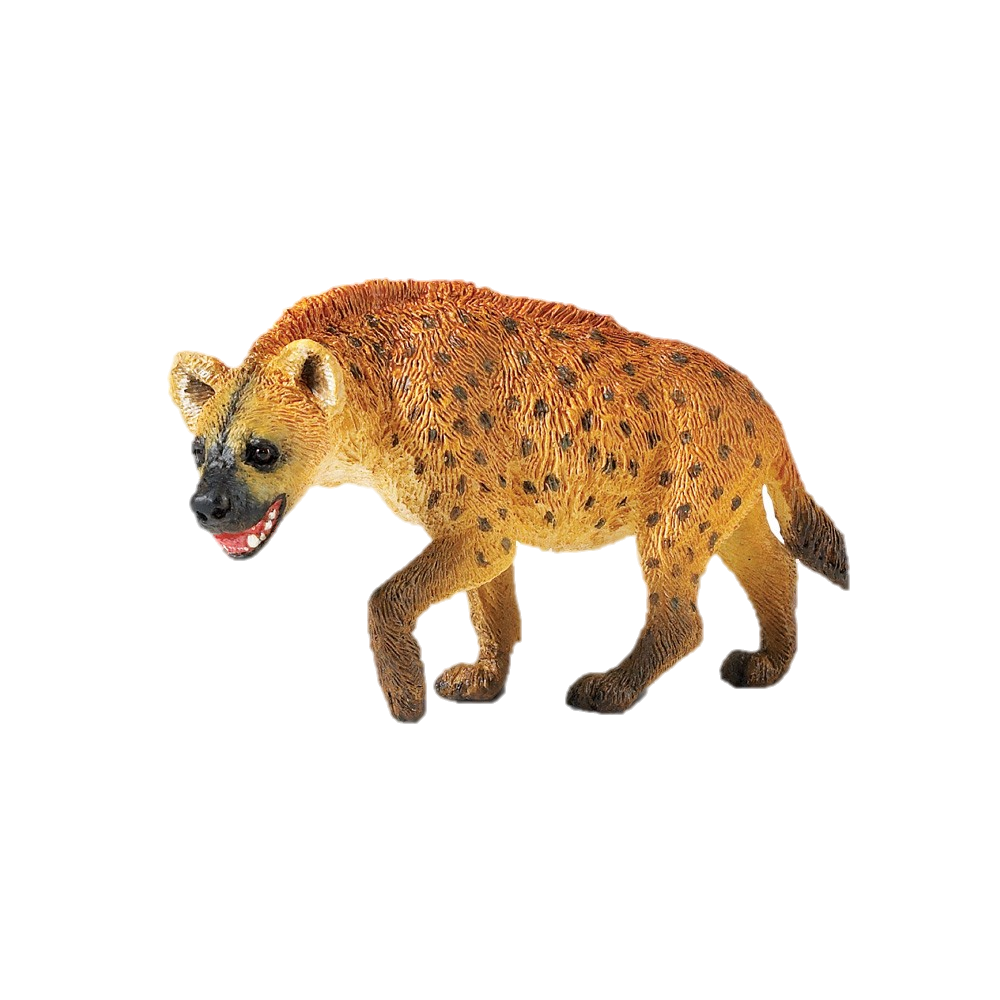 Ребус 1.
,,
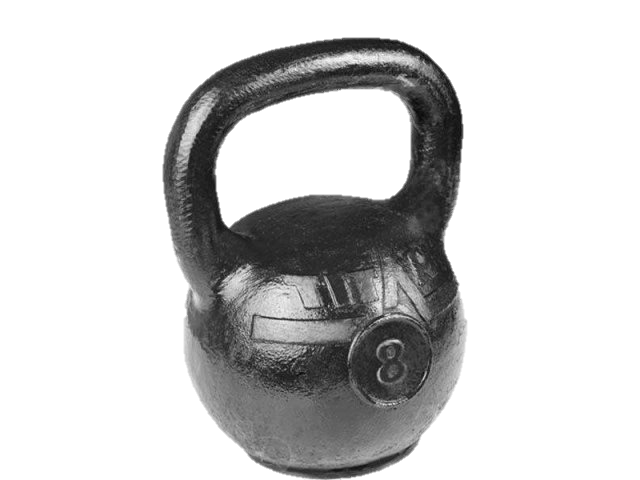 ГИГИЕНА
Ребус 2.
,,
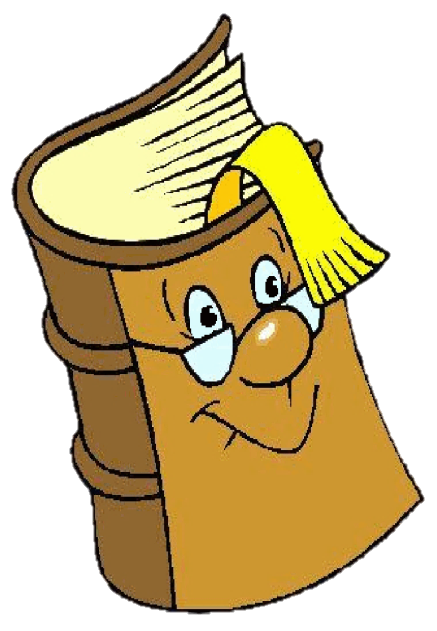 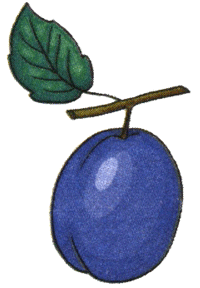 ,
,
Е
А
К
ЗАКАЛИВАНИЕ
Ребус 3.
,,
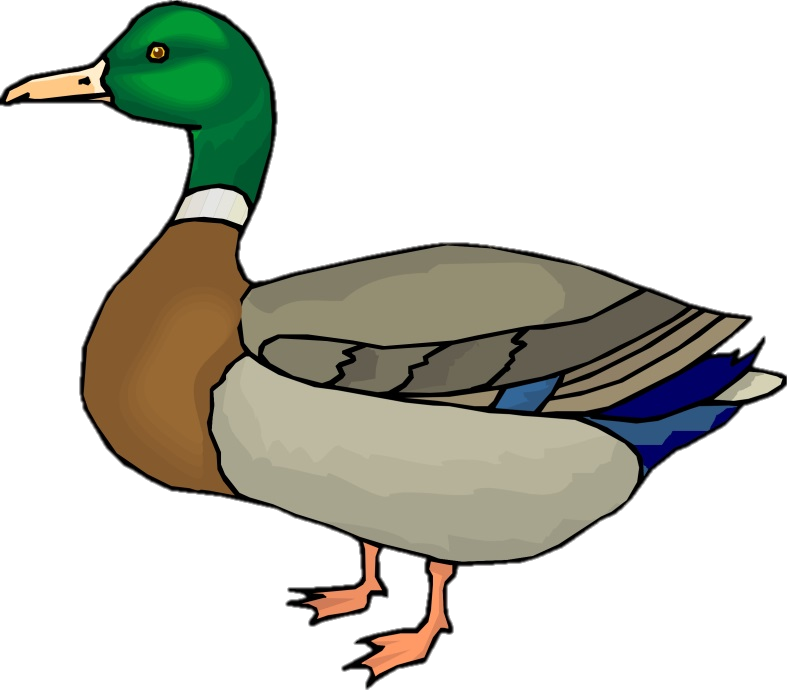 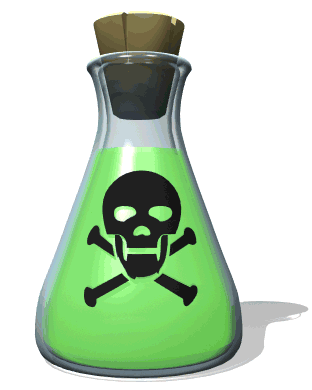 Р
ЗАРЯДКА
Ребус 4.
Е
И
,
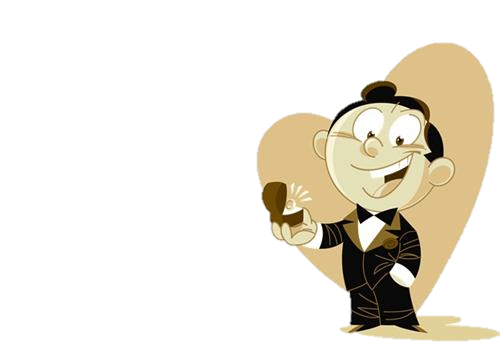 Д
ДВИЖЕНИЕ
Ребус 5.
,,
,,
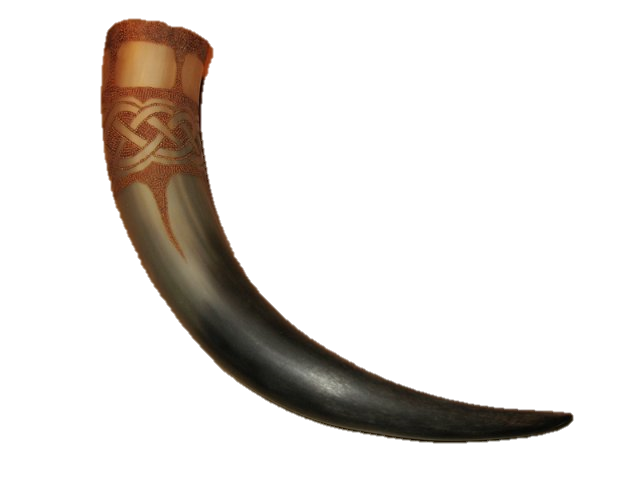 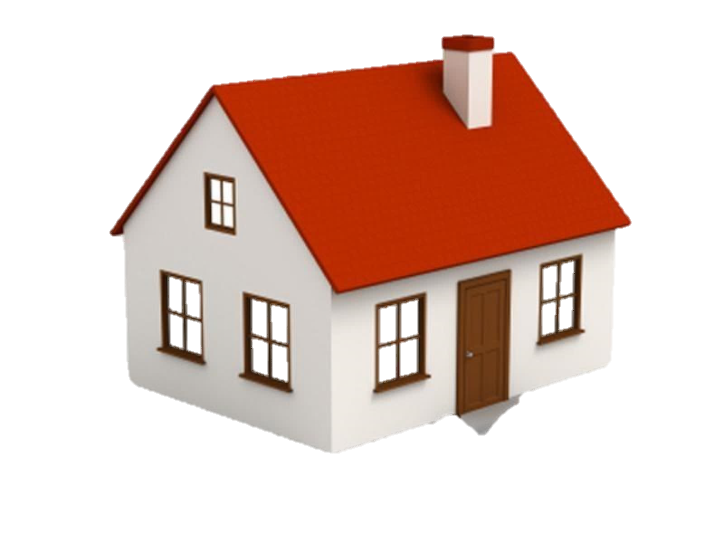 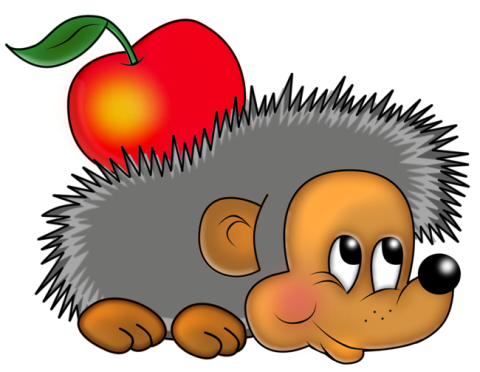 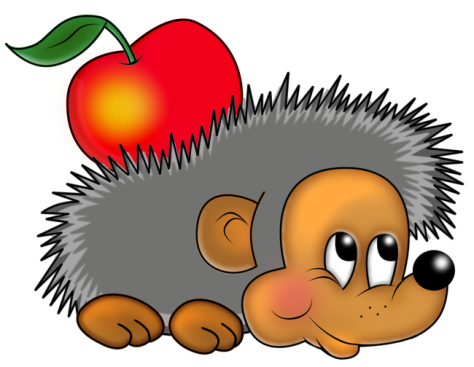 РЕЖИМ
Ребус 6.
ы
И
,
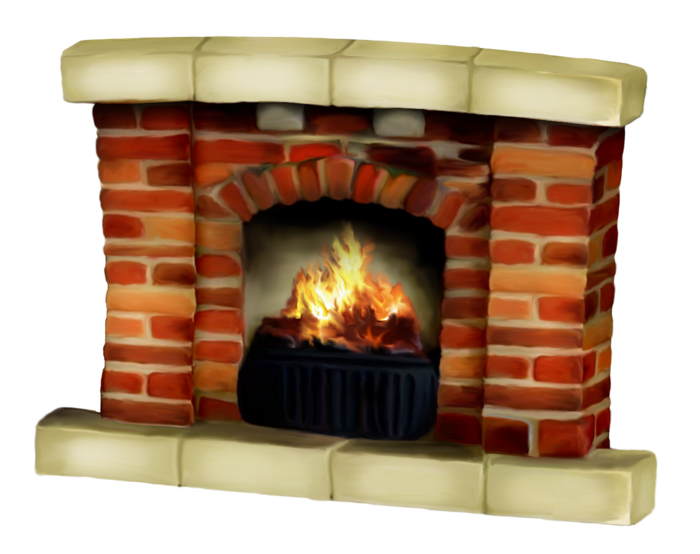 т
ВИТАМИНЫ
ПОМОЩНИКИ ЗДОРОВЬЯ
КОНКУРС 4.
ДРУЖНЫЕ СКАКАЛКИ
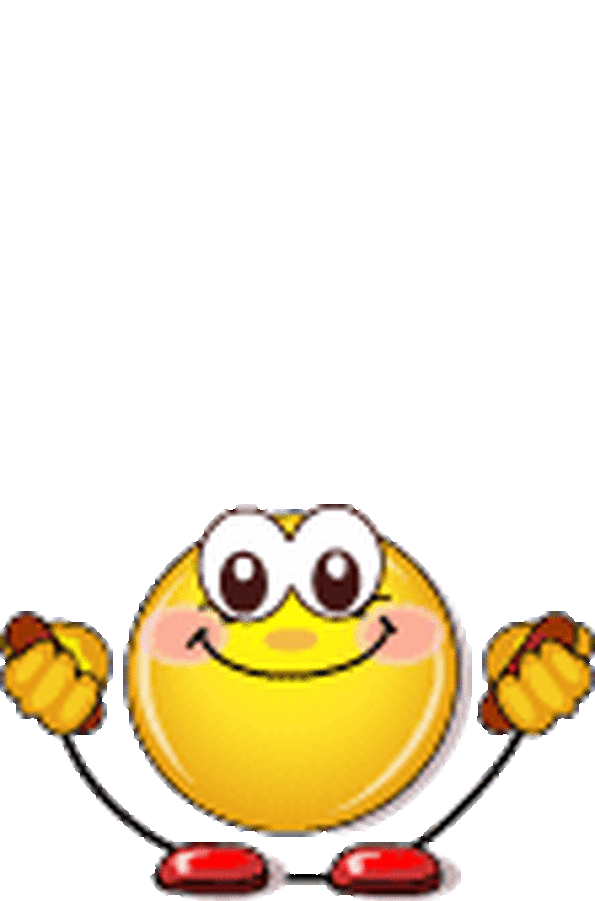 КОНКУРС 5.
ДРУЗЬЯ ВИТАМИНЫ
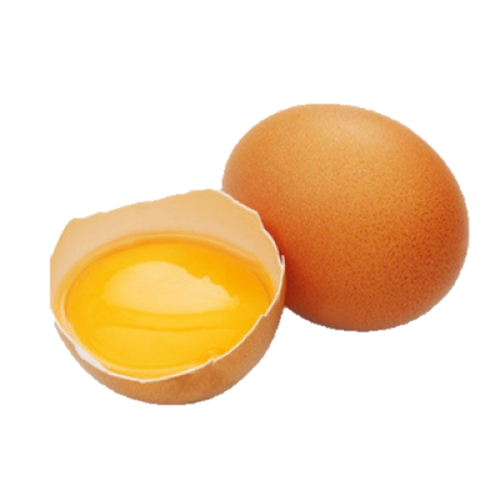 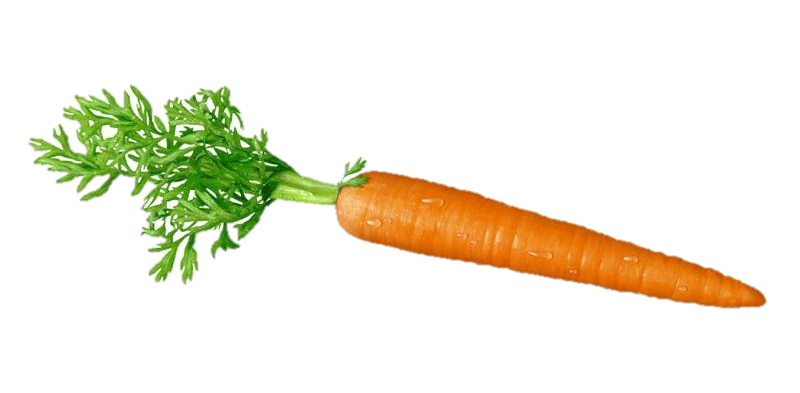 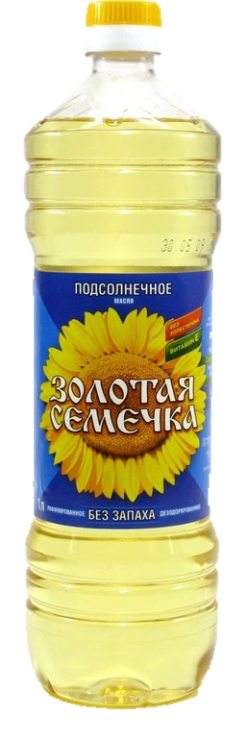 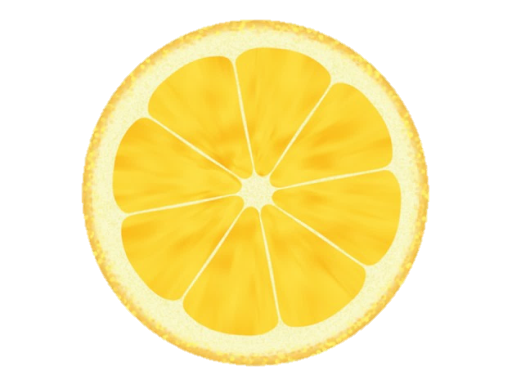 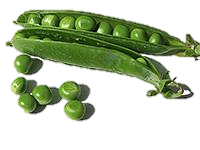 D
С
В
Е
А
КОНКУРС 5.
ДРУЗЬЯ ВИТАМИНЫ
ВОПРОСЫ
Вопрос
При недостатке этого витамина у 
человека развивается заболевание
 цинга: кровоточат десны, выпадают зубы?
При недостатке этого витамина у 
человека развивается куриная
слепота – неспособность различать
предметы в сумерках.
При недостатке этого витамина 
ребенок заболевает рахитом.
 Назовите этот витамин.
Какой витамин необходим для
 роста костей, волос и ногтей,
 для хорошего зрения?
Какой витамин нужен
для поддержания иммунитета?
КОНКУРС 6.
СРЕДСТВА ГИГИЕНЫ
ЗАГАДКИ
Загадка 1.
Говорит дорожка –
Два вышитых конца:
-Помойся хоть 
немножко,
Чернила смой с лица!
Иначе ты в полдня
Испачкаешь меня.
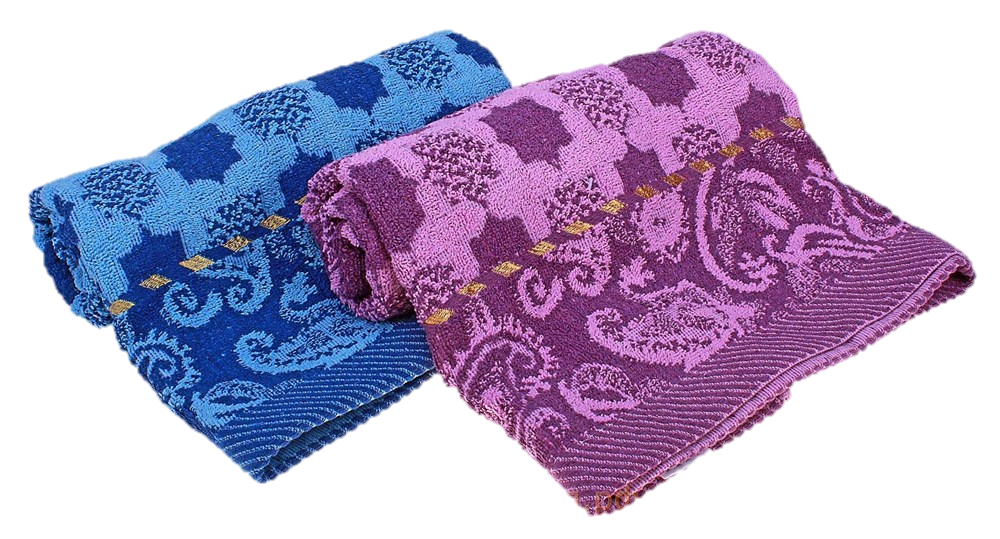 Загадка 2.
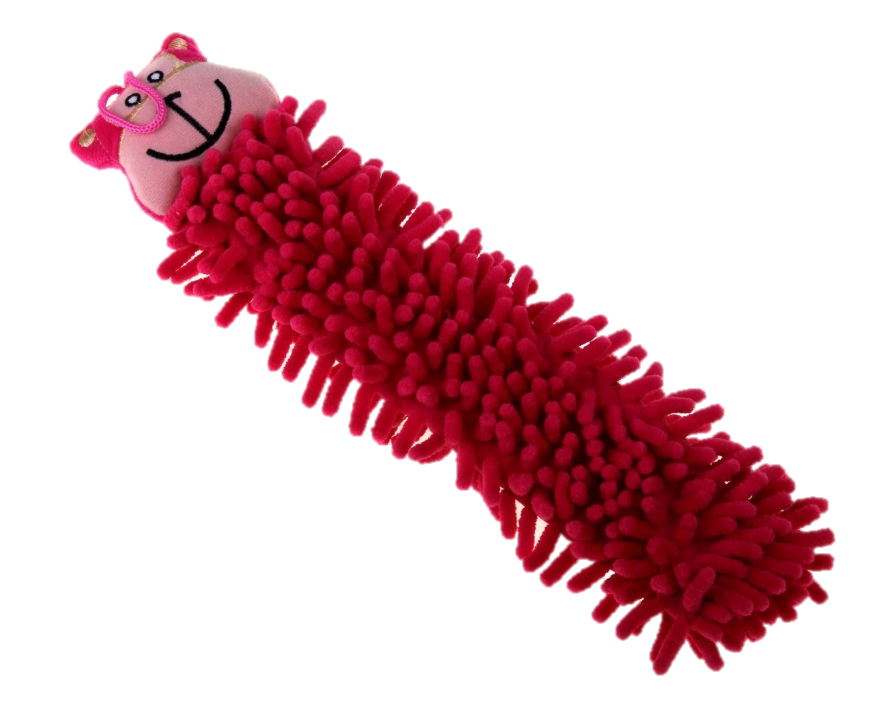 Там, где губка не осилит,
Не домоет, не домылит,
На себя я труд беру:Пятки, локти с мылом тру,
И коленки оттираю, 
Ничего не забываю.
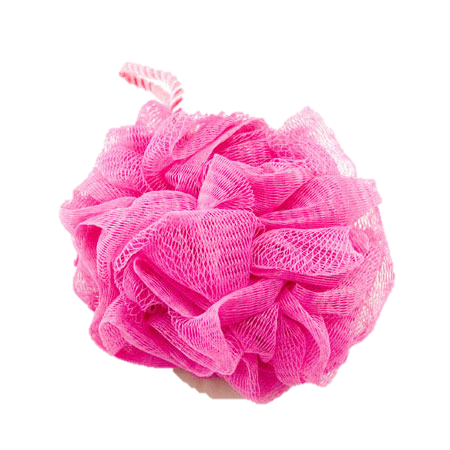 Загадка 3.
Ускользает, как живое
Но не выпущу его я.
Дело ясное вполне:
Пусть отмоет руки мне.
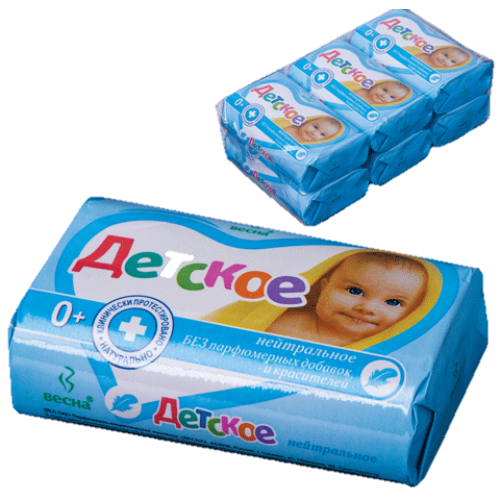 Загадка 4.
Хожу-брожу не по лесам,
А по усам, по волосам,
И зубы у меня длинней,
Чем у волков и медведей.
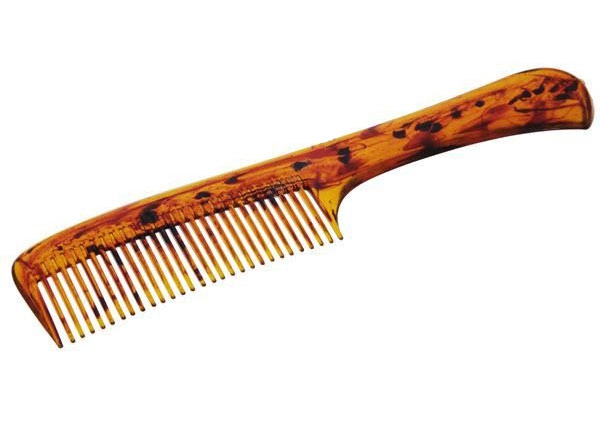 Загадка 5.
Костяная спинка,
Жесткая щетинка,
С мятной пастой дружит,
Нам усердно служит.
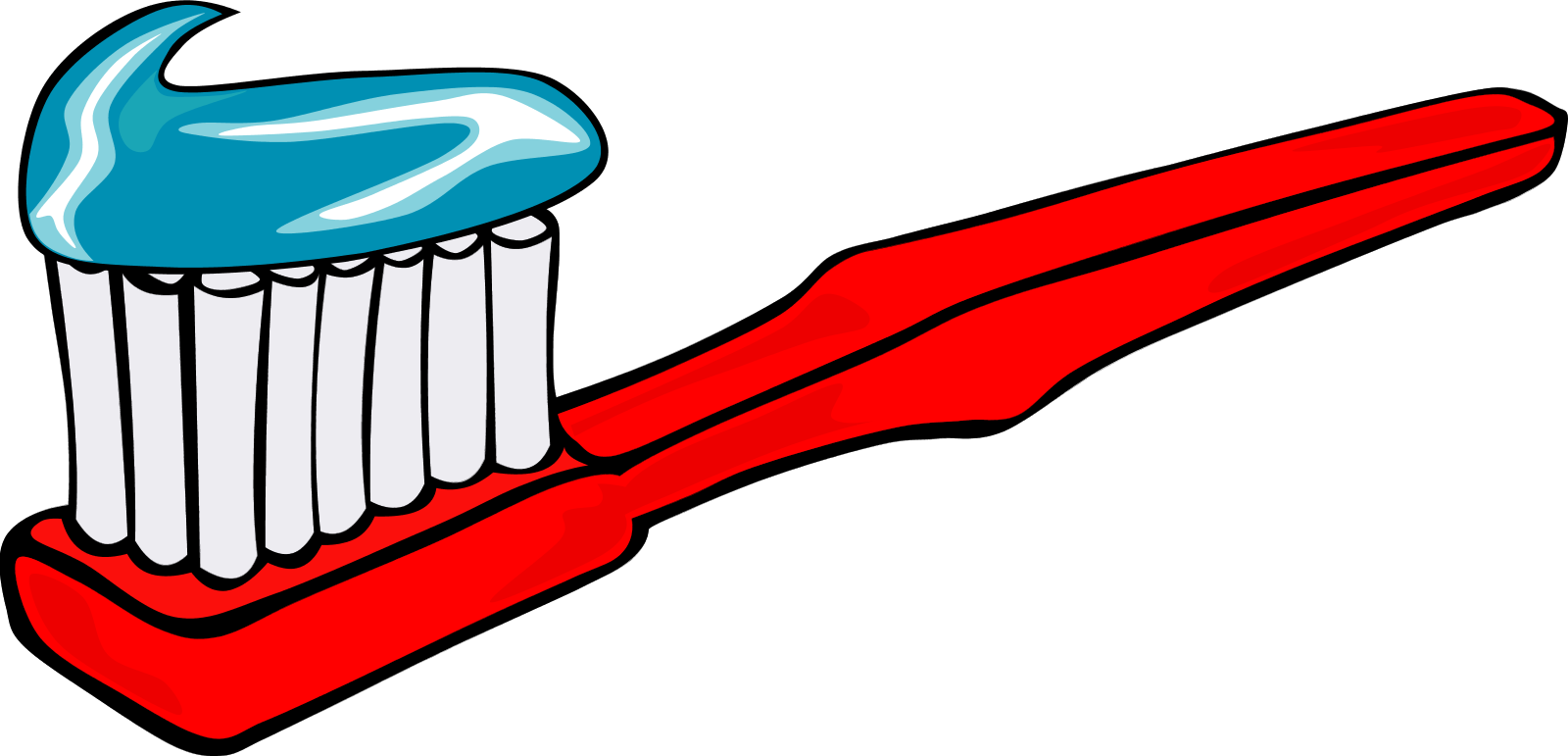 КОНКУРС 7.
КАПИТАНЫ, ВПЕРЁД!
Перед тем, как принять пищу, надо ...
Содержите тело, одежду, жилище в ...
Ежедневно по утрам необходимо делать ...
Во время еды не ...
Чистите зубы ...
ПОДВЕДЕНИЕ ИТОГОВ
Я желаю вам, ребята,
Быть здоровыми всегда,
Но добиться результата
Невозможно без труда.
ИСПОЛЬЗУЕМЫЕ РЕСУРСЫ
Изображение на слайде 1:
http://ds95.ucoz.ru/_si/0/12487622.jpg
Изображение на слайде 2:
http://www.eduvluki.ru/data/detsad/3/297/297.jpg
Изображение на слайде 3:
http://101.sadiki.by/sites/101/files/dnhnf5sv-60.jpg
Изображение на слайде 4:
http://humor.kinnet.ru/an/an1009/10927.jpg
Изображения на слайде 13:
http://tips-ua.com/img/2/a/2aafe7eed7effe50610a1ab8d7783de2.jpeg
http://downloads.safariltd.com/images/1000x1000/safariltd-hyena-222629-0.jpg
Изображения на слайде 14:
http://sschool8.narod.ru/Zag/zagad57w.gif
http://lomzi-mou.ucoz.com/3166_html_7f8aec59.gif
Изображения на слайде 15:
http://s00.yaplakal.com/pics/pics_original/6/8/6/4603686.gif
http://www.search-best-cartoon.com/cartoon-ducks/cartoon-ducks-04.jpg
ИСПОЛЬЗУЕМЫЕ РЕСУРСЫ
Изображение на слайде 16:
http://thumbs.dreamstime.com/z/cartoon-bride-groom-23276803.jpg
Изображения на слайде 17:
http://writercenter.ru/uploads/images/00/01/68/2012/04/09/avatar_blog_rog-kentavra-big.jpg
http://s4.pic4you.ru/y2014/10-07/12216/4635188.png
http://lifeinnorthgeorgia.com/wp-content/uploads/2012/08/House-for-Signs-and-Ads.jpg
Изображение на слайде 18:
http://img0.liveinternet.ru/images/attach/c/7/94/796/94796896_HighFour_pChristmas_Element43.png
Изображение на слайде 20
http://f1.mylove.ru/41gDOuyOVTlRajj.gif
Изображения на слайде  21:
http://libernazione.it/wp-content/uploads/2013/07/249181.jpg
http://winelovelife.files.wordpress.com/2013/11/lemon.jpg
http://agrobiz.net/modules/adver/images/500_500_878_Eggs.jpg
http://shopsis.nethouse.ru/static/img/0000/0003/1879/31879579.1yknxm8wg5.W330.jpg?1
http://searchletitbit.ru/images/0/3/vitamin-v6-piridoksin_2.jpg
ИСПОЛЬЗУЕМЫЕ РЕСУРСЫ
Изображение на слайде 25:
http://товаромания.рф/images/product_images/info_images/579387-1.jpg
Изображения на слайде 26:
http://товаромания.рф/images/product_images/info_images/754730-1.jpg
http://argotd.ru/static/img/0000/0002/4089/24089537.g6leg7zqzd.jpg
Изображение на слайде 27:
http://kancprice.ru/41797-thickbox_default/mylo-tualetnoe-detskoe-90g-1140-6112.jpg
Изображение на слайде 28:
http://www.bonart-studio.ru/images/product_images/popup_images/1704_0.jpg
Изображение на слайде 29:
http://www.centredentairetouchette.com/images/toothbrush_and_paste_ganson_xxl.png